Pensamiento Computacional
y Matemática
Juego con las tablas y Microbit
Instructivo
Esther Moleri 
para Uruguay Educa
Instructivo
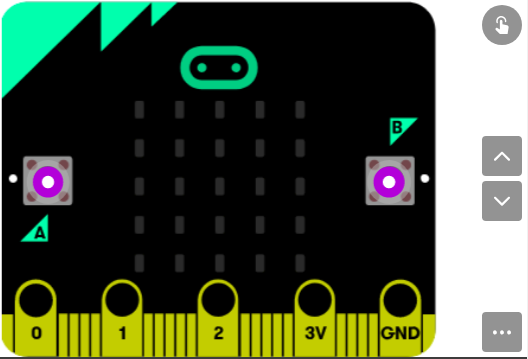 Pulsa en el
botón A
para obtener
el primer
factor
Instructivo
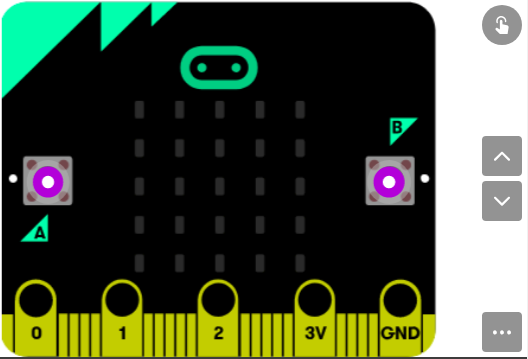 Pulsa en el
botón B
para obtener
el segundo
factor
Instructivo
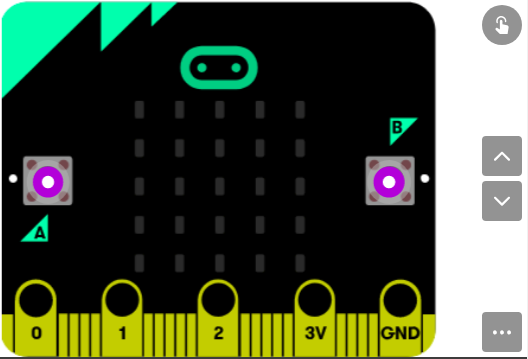 Utiliza estas
flechas para
jugar otra vez
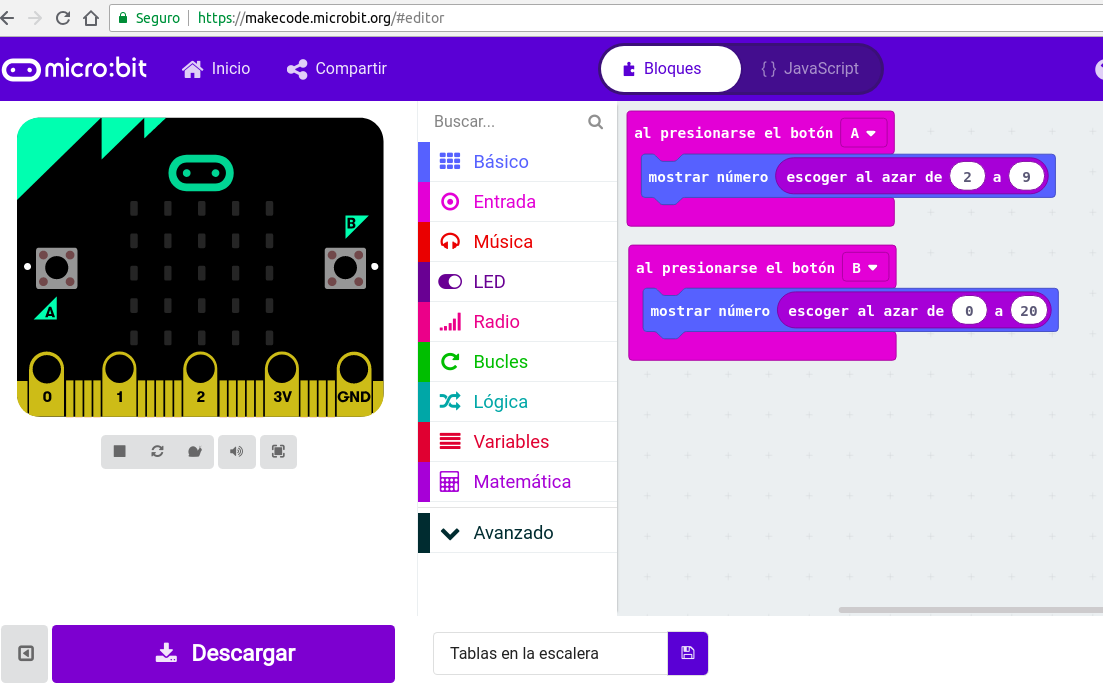 Juega en línea
Puedes programar tu propio juego para practicar las tablas de multiplicar que tú elijas desde este sitio:

makecode.microbit.org
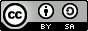 Esta obra está bajo una
 Licencia Creative Commons Atribución-CompartirIgual 4.0 Internacional.